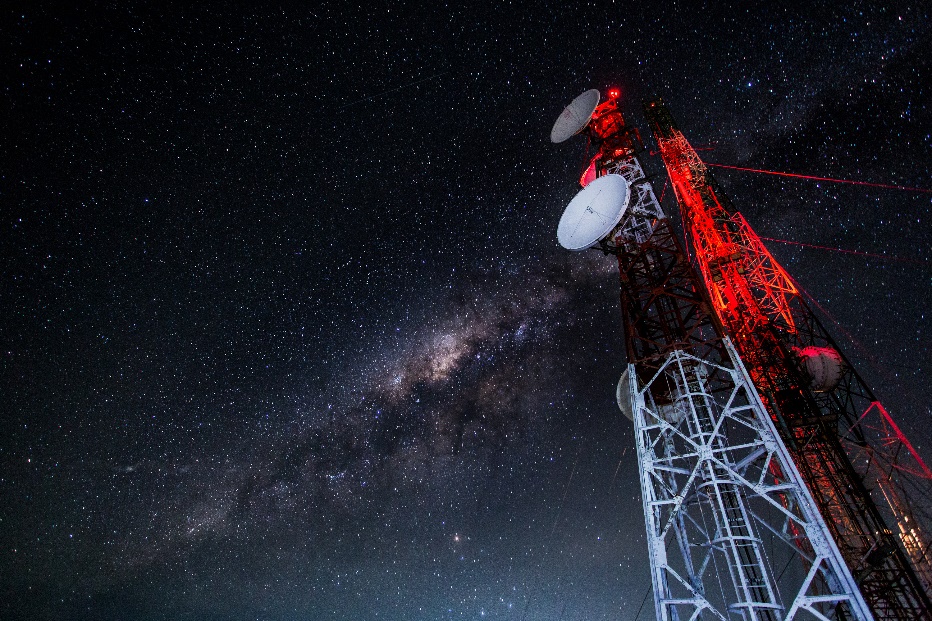 บทที่ 3 : รูปแบบการเชื่อมต่อเครือข่ายและส่วนประกอบ                           ของเครือข่ายท้องถิ่น (Topologies and LAN Components) Part1สธ313 การสื่อสารข้อมูลและเครือข่ายคอมพิวเตอร์ทางธุรกิจ
อาจารย์อภิพงศ์  ปิงยศ
apipong.ping@gmail.com
Outline
2
การเชื่อมต่อเครือข่าย (Line Configuration)
รูปแบบการเชื่อมต่อเครือข่าย (Topologies)
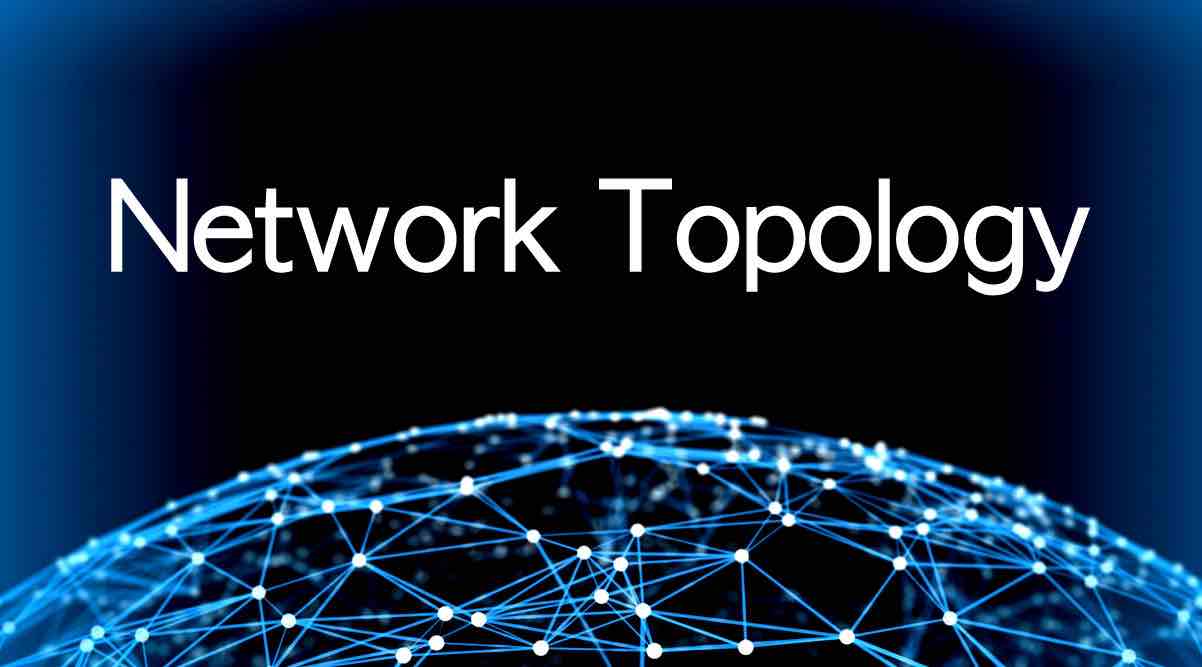 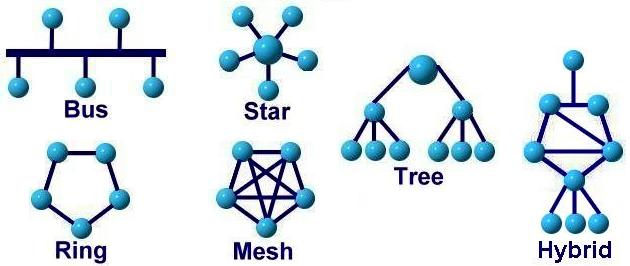 การเชื่อมต่อเครือข่าย (Line Configuration)
3
หมายถึงความสัมพันธ์ระหว่างอุปกรณ์สื่อสารที่สื่อสารไปตามแนวเส้นทาง หรือที่เรียกว่า “ลิงก์” (Link)
ลิงก์หมายถึงเส้นทางการสื่อสารเพื่อถ่ายโอนข้อมูลจากอุปกรณ์หนึ่งไปยังอุปกรณ์หนึ่ง
มี 2 รูปแบบ คือ
1) การเชื่อมต่อแบบจุดต่อจุด (Point-to-Point)
2) การเชื่อมต่อแบบหลายจุด (Multi-Point/Multi-Drop)
การเชื่อมต่อเครือข่าย (Line Configuration) :  การเชื่อมต่อแบบจุดต่อจุด (Point-to-Point)
4
เป็นการเชื่อมต่อระหว่างอุปกรณ์สองตัว โดยช่องทางถูกจับจองไว้เพื่อการสื่อสารระหว่างสองอุปกรณ์เท่านั้น อาจเป็นระบบใช้สาย หรือไร้สายก็ได้
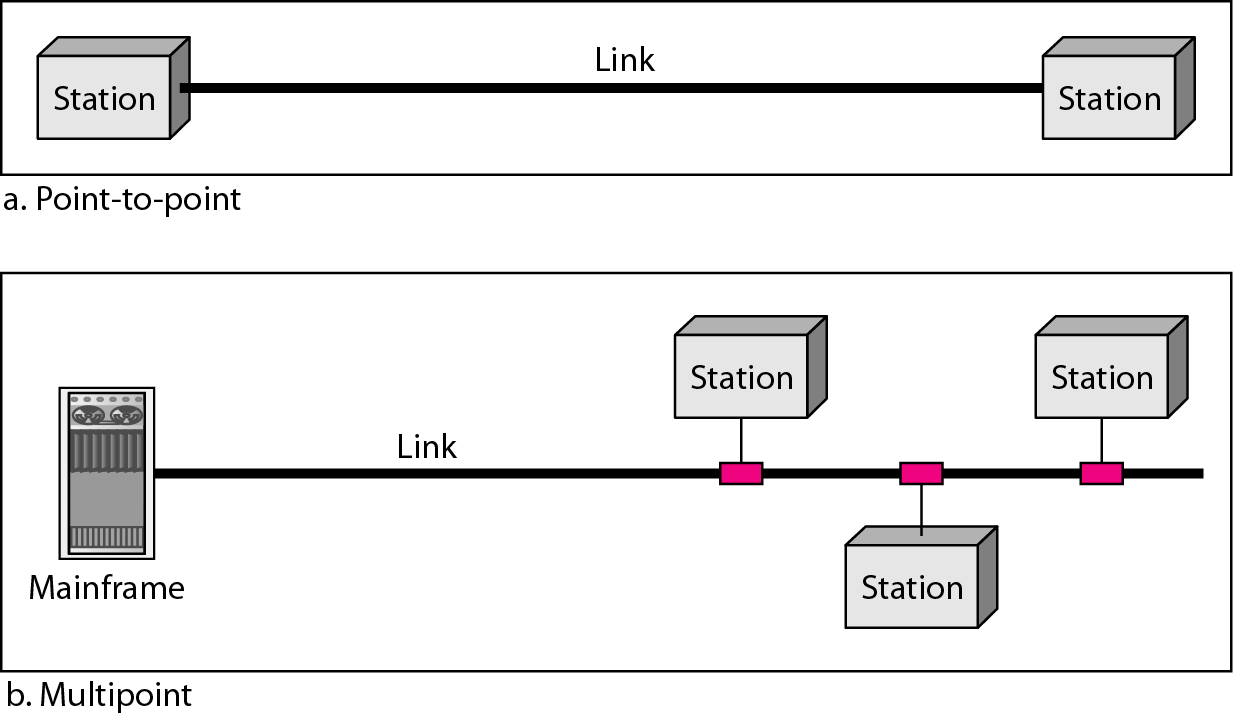 การเชื่อมต่อเครือข่าย (Line Configuration) :  การเชื่อมต่อแบบหลายจุด (Multi-Point/Multi-Drop)
5
มีอุปกรณ์มากกว่าหนึ่งอุปกรณ์ที่สามารถใช้ลิงก์ร่วมกันเพื่อการสื่อสารได้
วิธีการเชื่อมต่อแบบหลายจุดทำให้ประหยัดสายสื่อสารได้ แต่ต้องควบคุมการรับส่งข้อมูลไม่ให้ชนกันได้
เป็นวิธีการที่ใช้ในเครือข่ายส่วนใหญ่ในปัจจุบัน
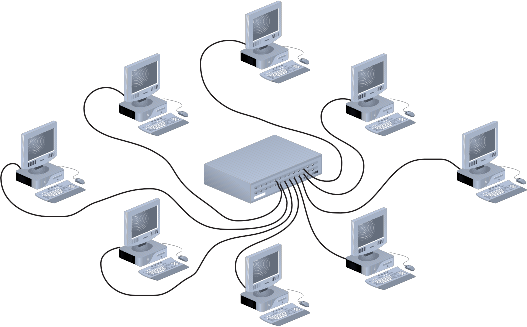 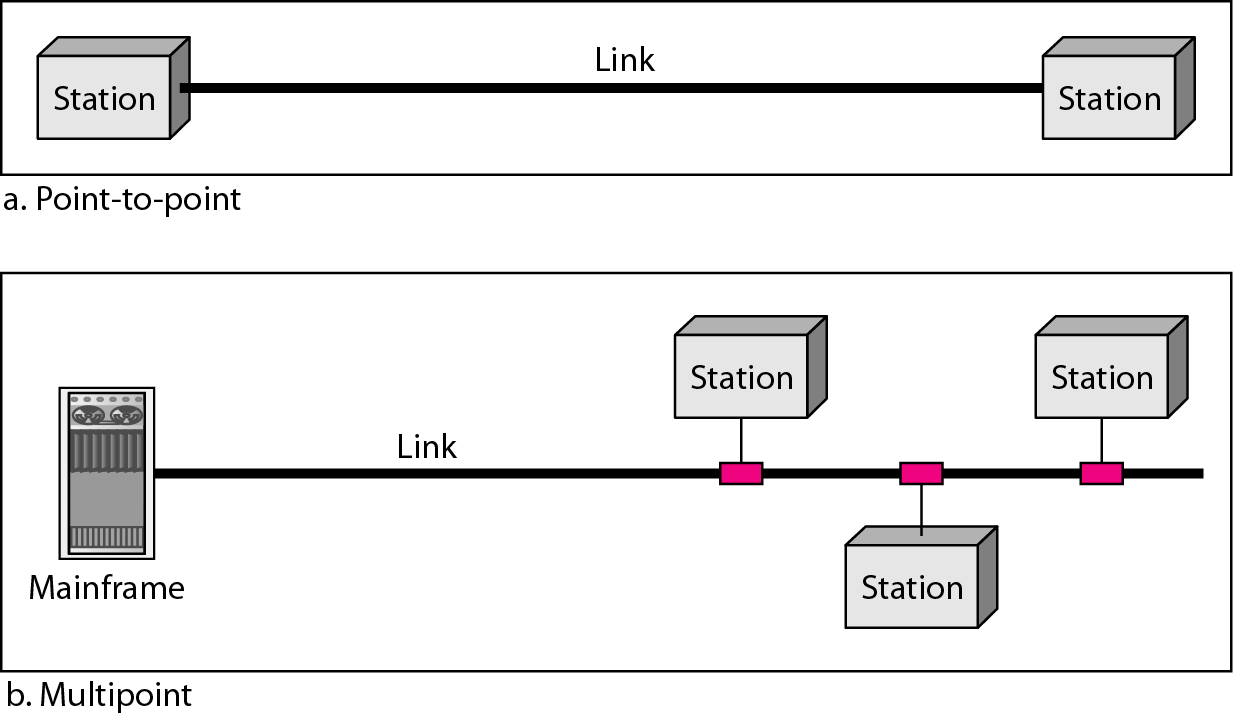 รูปแบบการเชื่อมต่อเครือข่าย (Topologies)
6
เป็นการเชื่อมต่อเครือข่ายในลักษณะกายภาพ (Physical Topology) สามารถแบ่งออกเป็น 4 รูปแบบ คือ
โทโพโลยีแบบบัส (Bus Topology)
โทโพโลยีแบบดาว (Star Topology)
โทโพโลยีแบบวงแหวน (Ring Topology)
โทโพโลยีแบบเมช (Mesh Topology)
รูปแบบการเชื่อมต่อเครือข่าย (Topologies) :โทโพโลยีแบบบัส (Bus Topology)
7
เป็นรูปแบบที่ง่าย ประกอบด้วยเคเบิลเส้นหนึ่งที่ใช้เป็นสายแกนหลักที่เปรียบเสมือนกระดูกสันหลัง (Backbone) ทุกๆโหนดบนเครือข่ายจะต้องเชื่อมต่อเข้ากับเคเบิลเส้นนี้
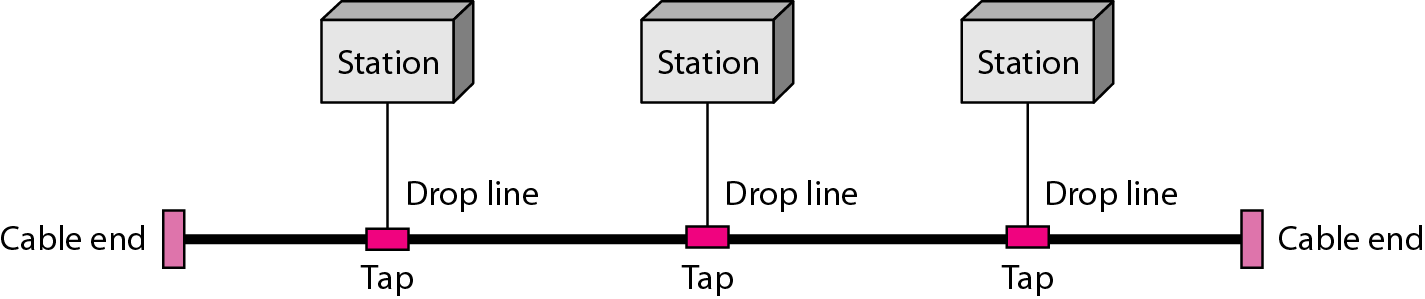 Terminator
Terminator
รูปแบบการเชื่อมต่อเครือข่าย (Topologies) :โทโพโลยีแบบบัส (Bus Topology) [2]
8
รูปแบบการเชื่อมต่อเครือข่าย (Topologies) :โทโพโลยีแบบดาว (Star Topology)
9
จุดเริ่มต้นของโทโพโลยีแบบดาวมาจากการเชื่อมต่อเทอร์มินัลกับเมนเฟรมคอมพิวเตอร์
ปัจจุบันอุปกรณ์ที่นิยมนำมาใช้เป็นศูนย์กลางการควบคุมของสายสื่อสารทั้งหมดคือ ฮับ (Hub) โดยทุกๆโหนดบนเครือข่ายจะต้องเชื่อมโยงผ่านฮับทั้งสิ้น
แก้ปัญหาจากการเชื่อมต่อแบบบัส เพื่อให้ระบบมีความคงทนมากยิ่งขึ้น แต่การกระจายของข้อมูลยังทำงานเช่นเดียวกับแบบบัส เพราะพอร์ตทุกพอร์ตบนฮับเชื่อมต่อเข้ากับบัสเส้นเดียวกัน
เป็นรูปแบบที่ได้รับความนิยมมากที่สุดในปัจจุบัน
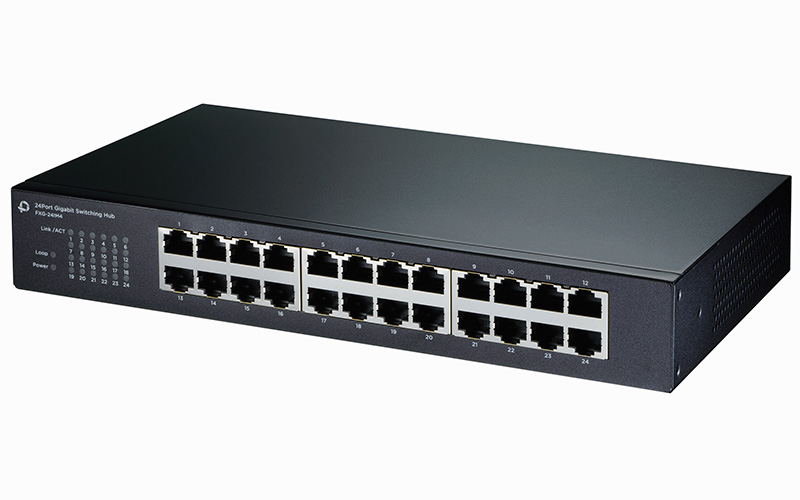 โทโพโลยีแบบดาว (Star Topology)
10
ภาพจำลองเส้นทางภายในของ Switching Hub
11
รูปแบบการเชื่อมต่อเครือข่าย (Topologies) :โทโพโลยีแบบดาว (Star Topology) [2]
12
รูปแบบการเชื่อมต่อเครือข่าย (Topologies) :โทโพโลยีแบบวงแหวน (Ring Topology)
13
โหนดต่างๆจะมีการเชื่อมต่อกันด้วยสายสัญญาณจากโหนดหนึ่งไปยังอีกโหนดหนึ่งต่อกันไปเรื่อยๆ จนกระทั่งโหนดแรกและโหนดสุดท้ายได้เชื่อมโยงถึงกัน จึงเกิดเป็นลูปวงกลมหรือวงแหวนขึ้น 
การส่งสัญญาณจะส่งในทิศทางเดียวกัน หากโหนดใดได้รับสัญญาณก็จะส่งไปยังโหนดถัดไปเรื่อยๆ เมื่อส่งข้อมูลถึงปลายทางแล้ว โหนดปลายทางก็จะคัดลอกข้อมูลเก็บไว้
โทโพโลยีแบบวงแหวน (Ring Topology)
14
รูปแบบการเชื่อมต่อเครือข่าย (Topologies) :โทโพโลยีแบบวงแหวน (Ring Topology) [2]
15
รูปแบบการเชื่อมต่อเครือข่าย (Topologies) :โทโพโลยีแบบเมช (Mesh Topology)
16
โทโพโลยีแบบเมช (Mesh Topology)
17
รูปแบบการเชื่อมต่อเครือข่าย (Topologies) :โทโพโลยีแบบเมช (Mesh Topology) [2]
18
เครือข่ายที่มีหลายโทโพโลยีมาเชื่อมต่อร่วมกัน                เรียกว่า “ไฮบริดโทโพโลยี” (Hybrid Topology)
19
Bus
Bus
Star
Ring
Star